CS 341 – Algorithms
Lecture 19 – Hard Graph Problems

28 July 2021
Today’s Plan
Hamiltonian Cycle

Graph Coloring
Hamiltonian Cycle
Graph Structure
For the reduction, we need some graph structures for the variables and the truth assignments.
The idea is to create a long “two-way path” for each variable, so that going the path from left to right
       corresponds to setting the variable to True, while from right to left corresponds to setting it to False.
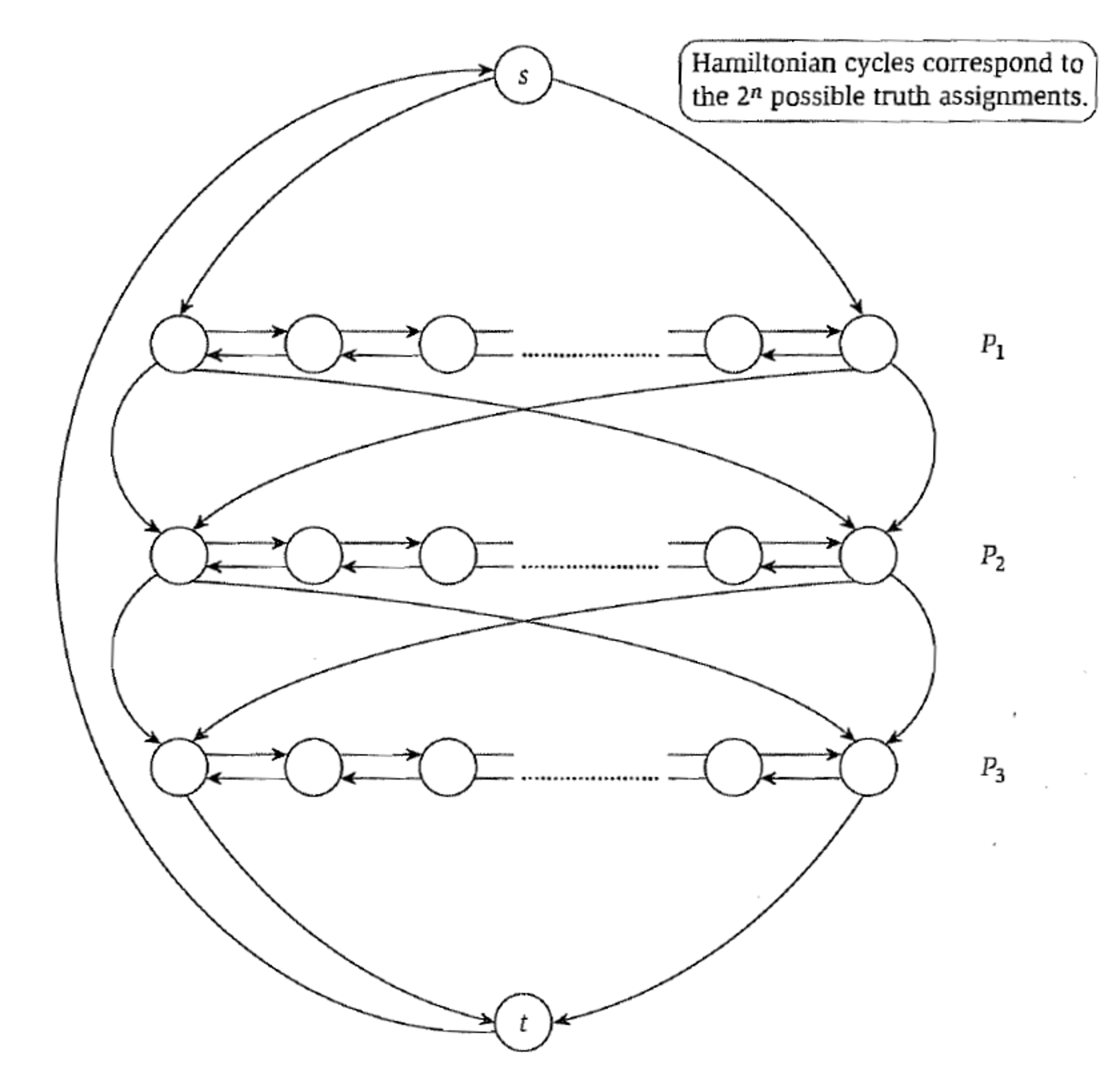 Reduction
Now, we would like to add some clause structures so that only satisfying assignments “survive”.
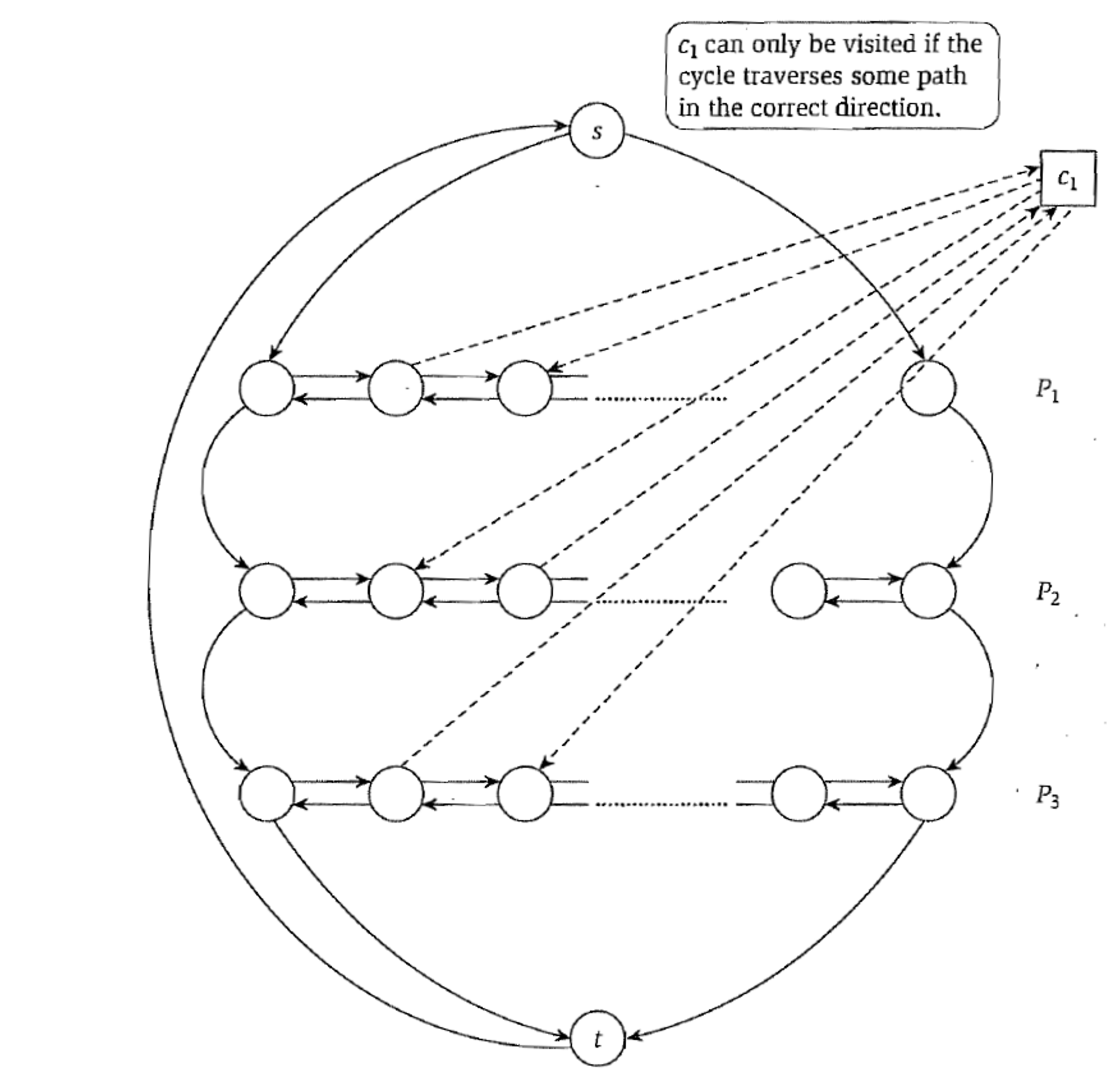 Proof
Proof
Undirected Hamiltonian Cycle
Proof
Today’s Plan
Hamiltonian Cycle

Graph Coloring
Graph Coloring
Graph Structure
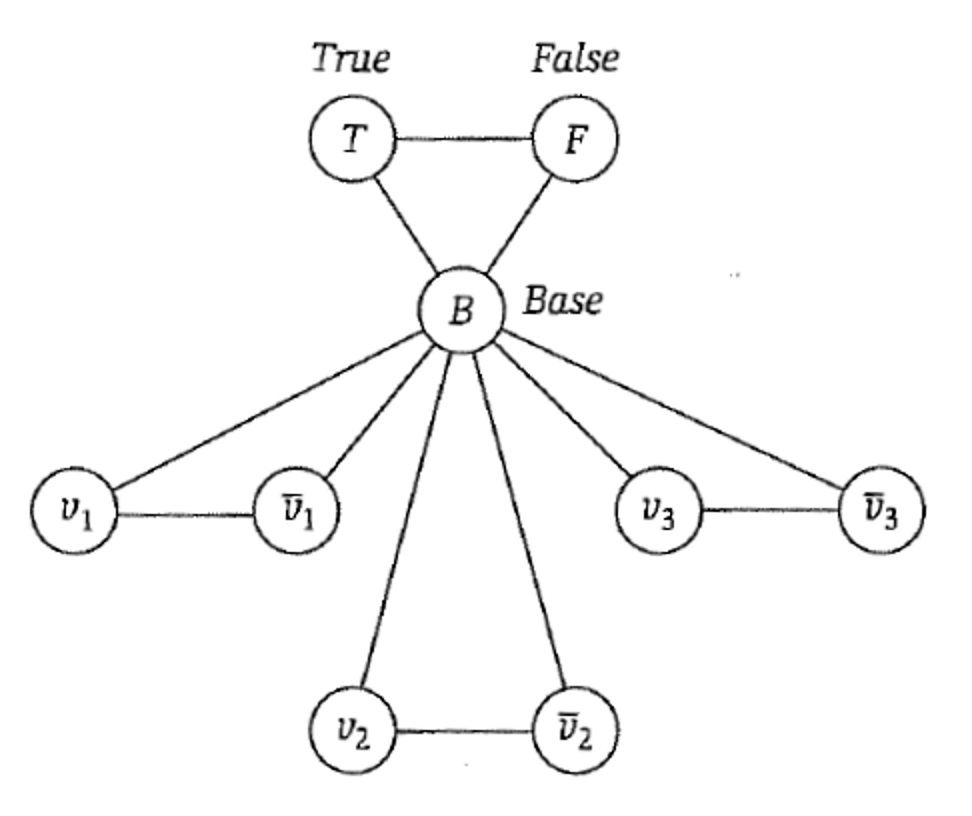 Gadget
Idea: For each clause, we create a “gadget” so that there is a 3-coloring of the gadget if and only if
	at least one literal in this clause gets the True color.
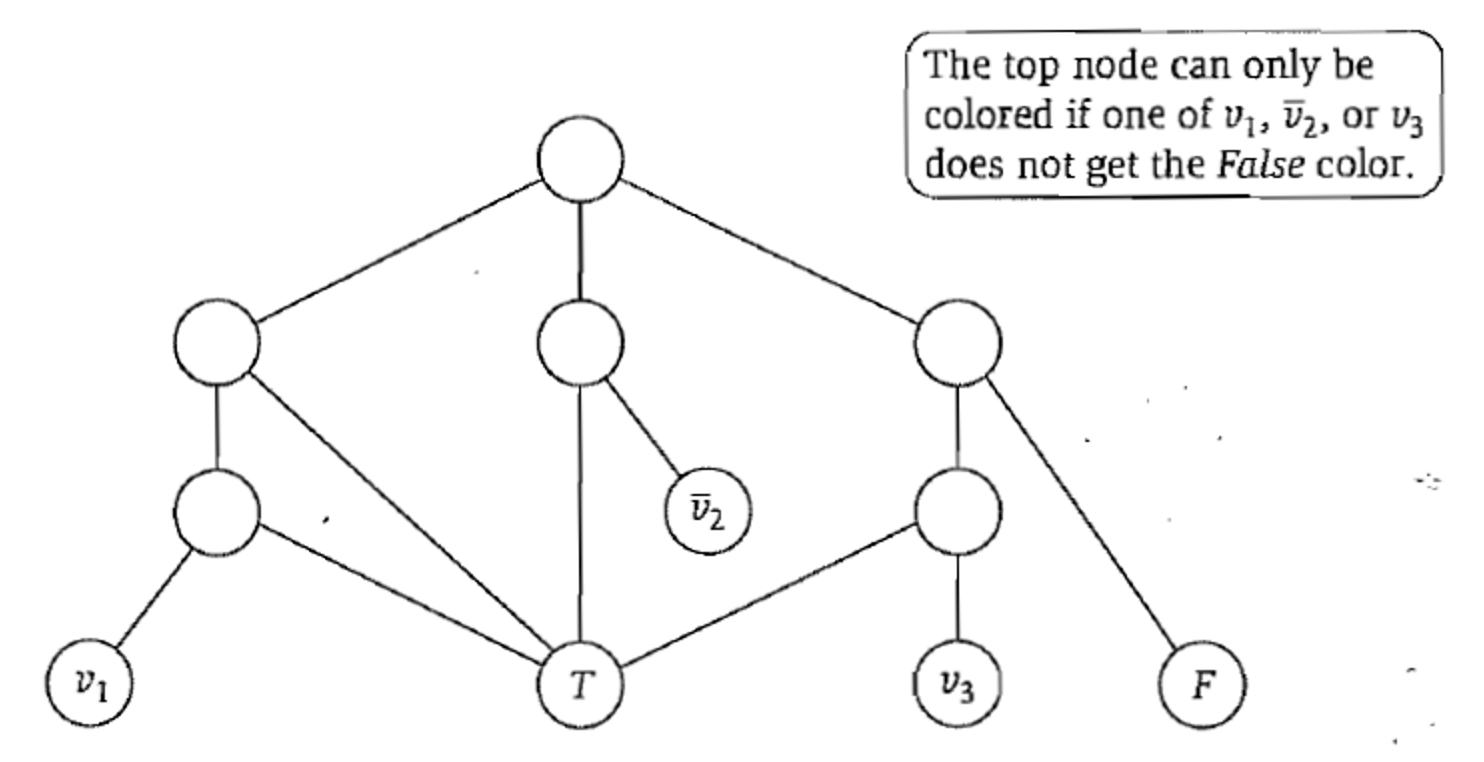 Gadget
Idea: For each clause, we create a “gadget” so that there is a 3-coloring of the gadget if and only if
	at least one literal in this clause gets the True color.
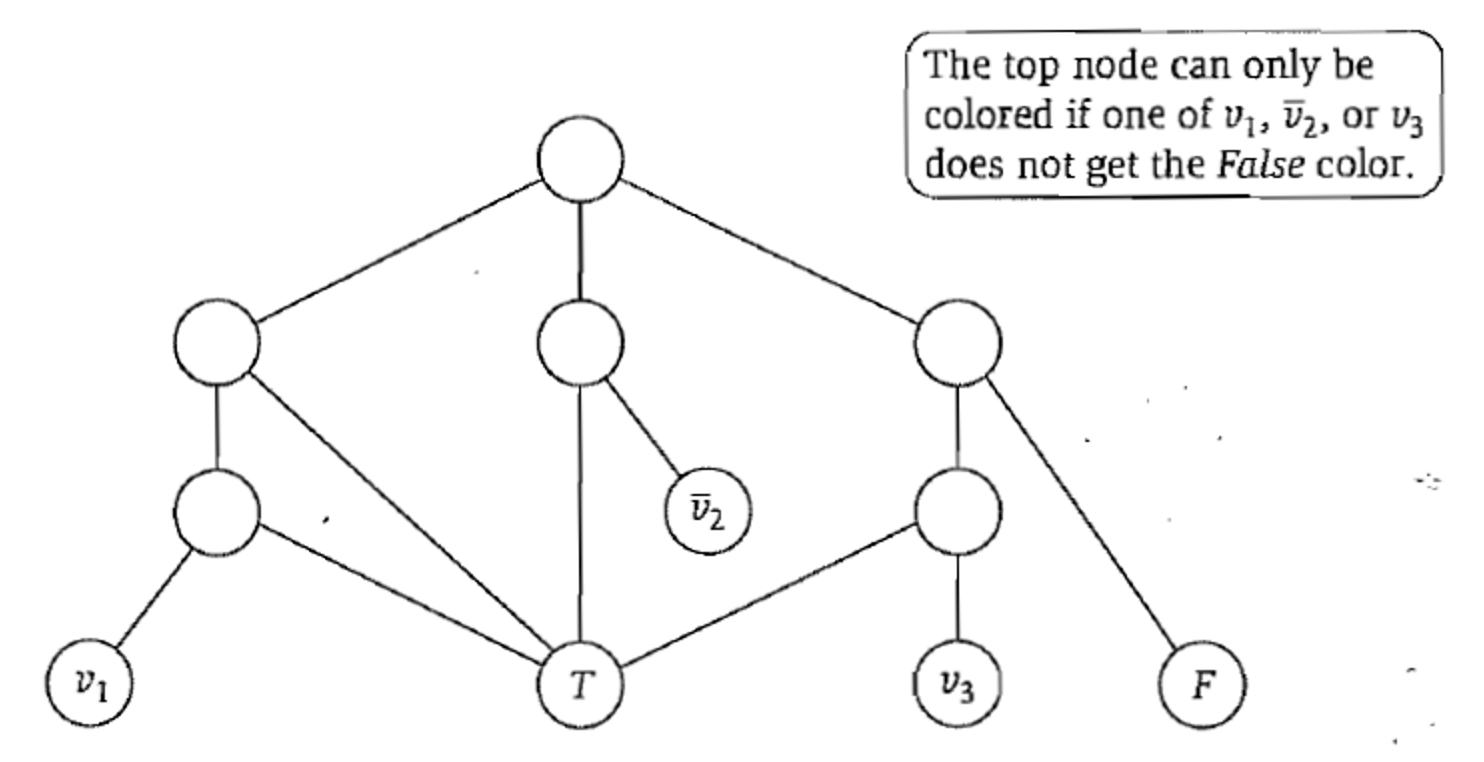 Proof
NP-completeness Check List